lemon
beans
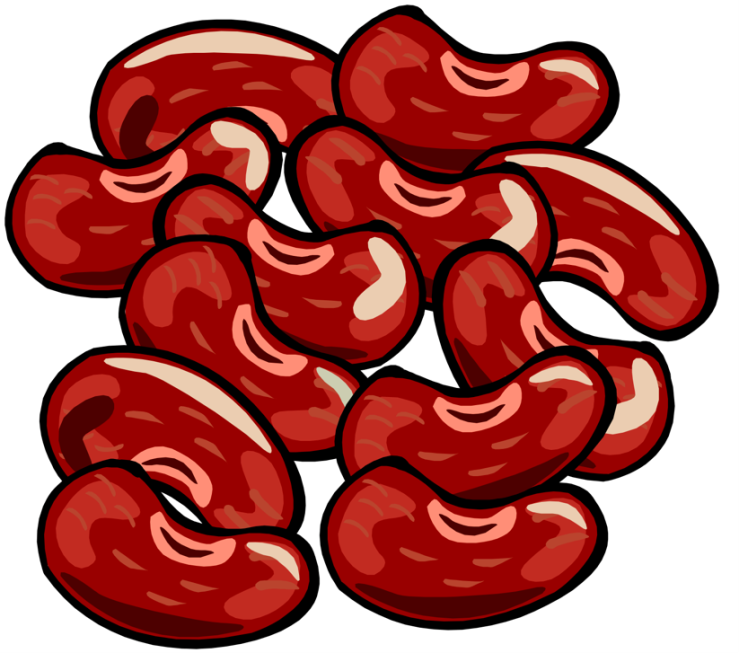 mango
butter
coconut
flour
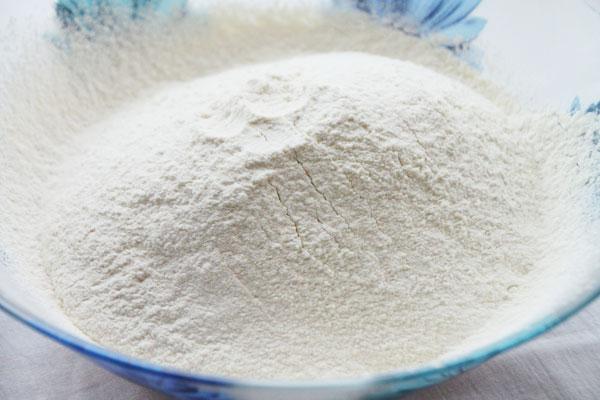 pineapple
olive oil
sugar
salt and pepper
tomato